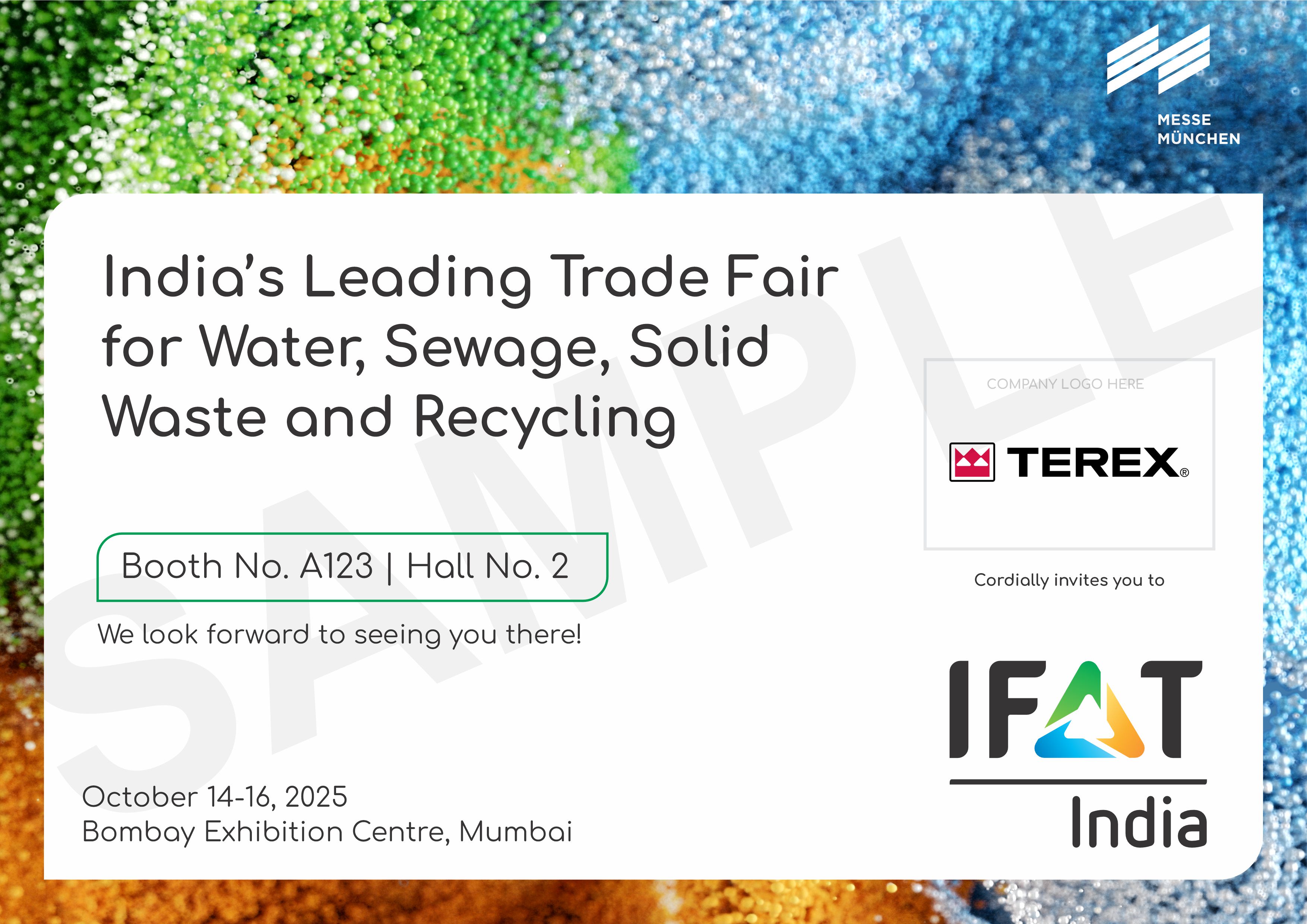 Include your Company Logo Here
Include your booth no. and hall no. here
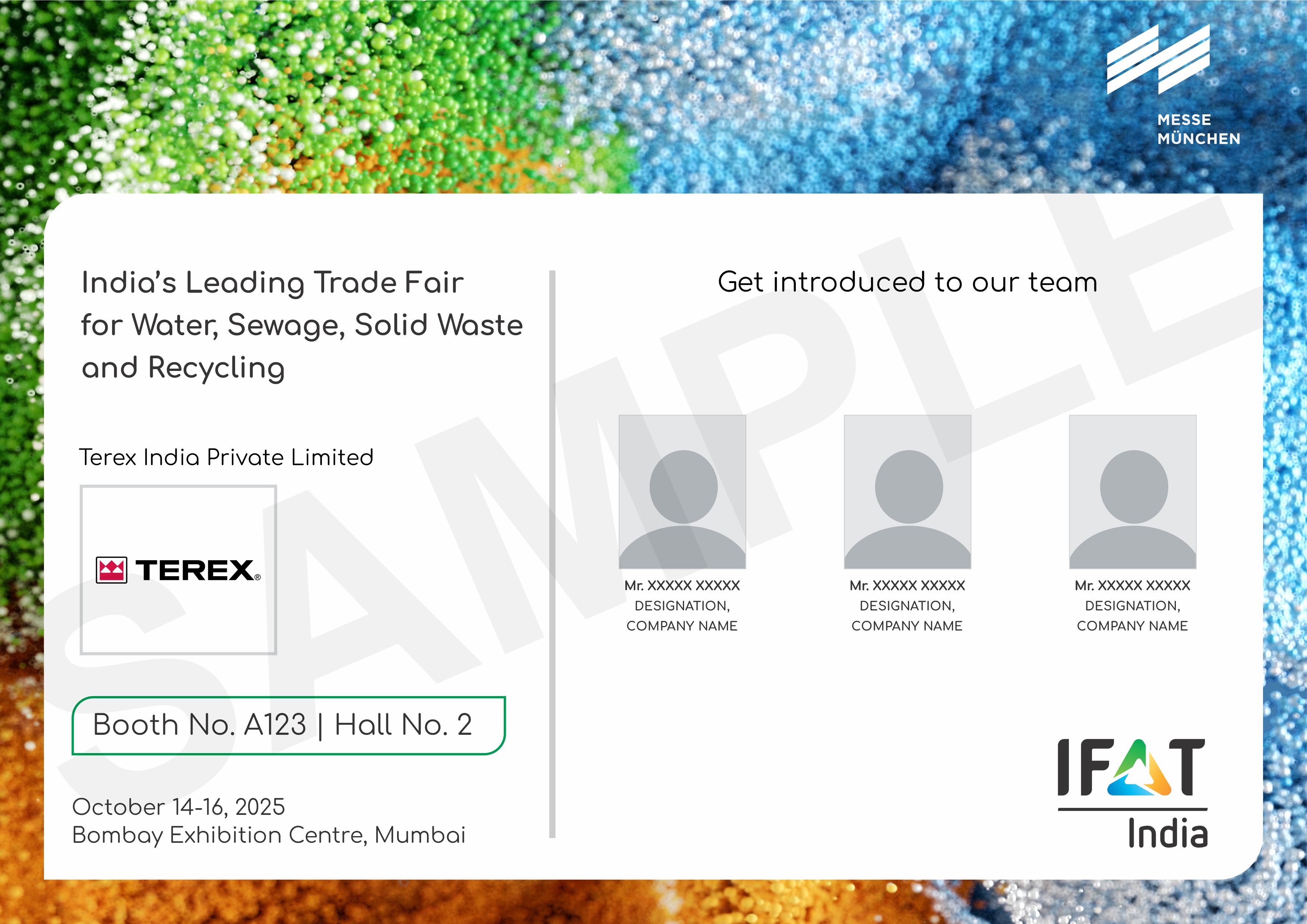 Include your Company Name Here
Include your team pictures along with their name and designation
Include your Company Logo Here
Include your booth no. and hall no. here
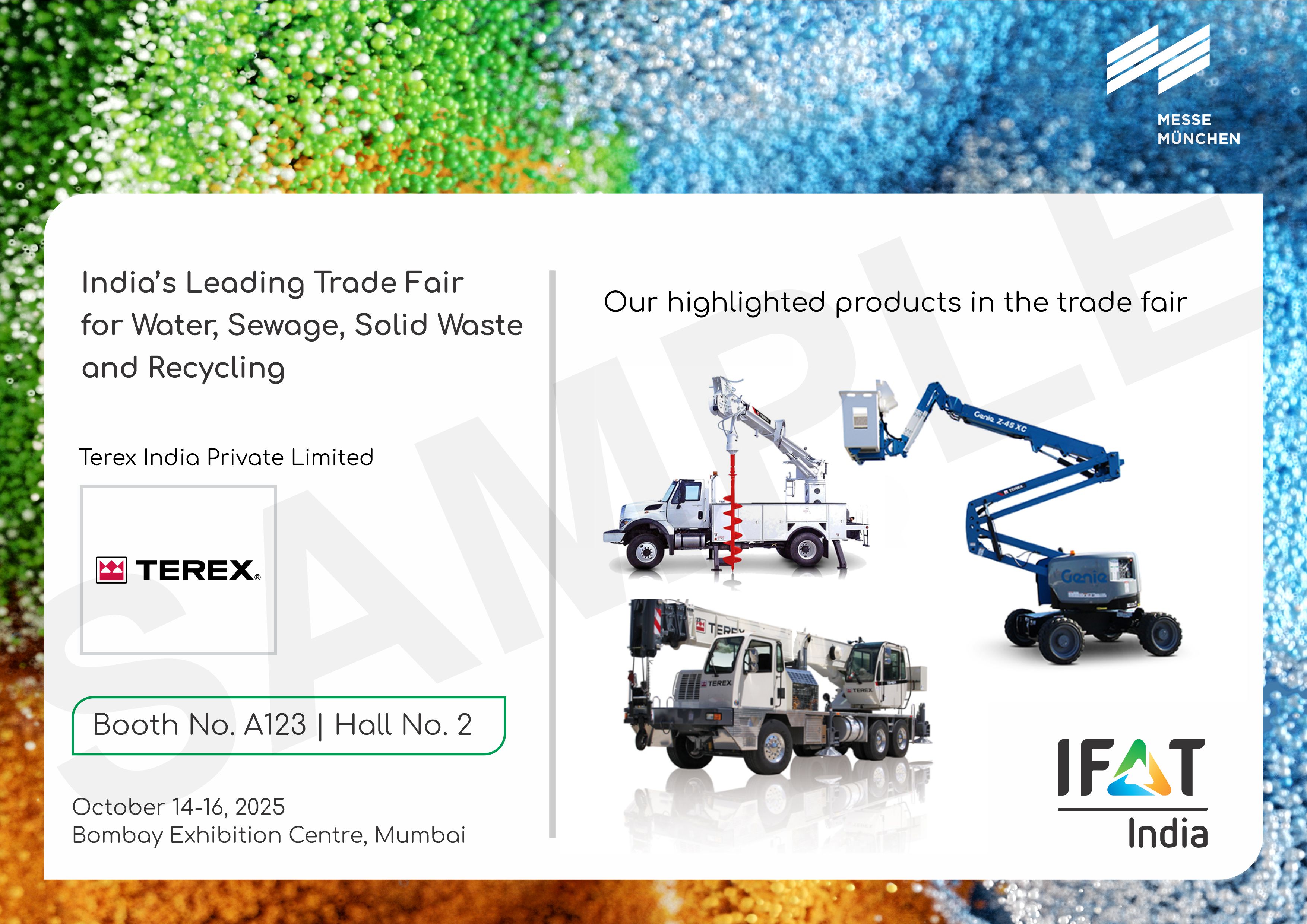 Include your Company Name Here
Include the product images that you would be exhibiting at IFAT India 2024
Include your Company Logo Here
Include your booth no. and hall no. here
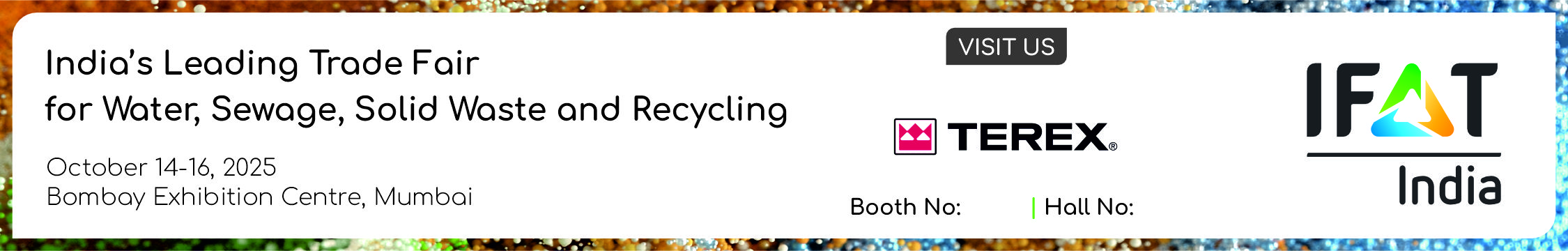 Include your Company Logo Here
Include your booth no. and hall no. here